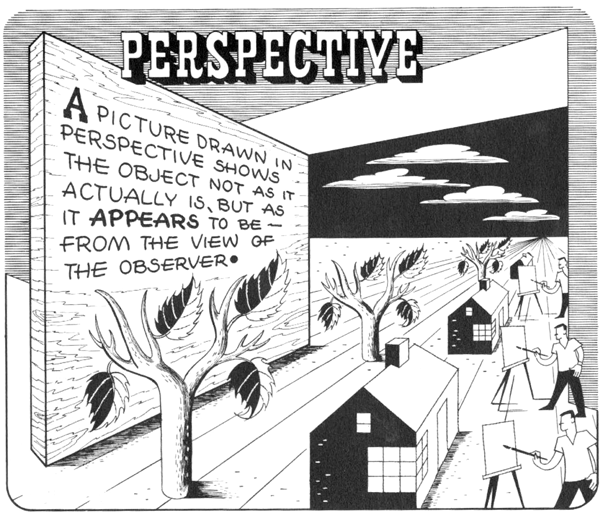 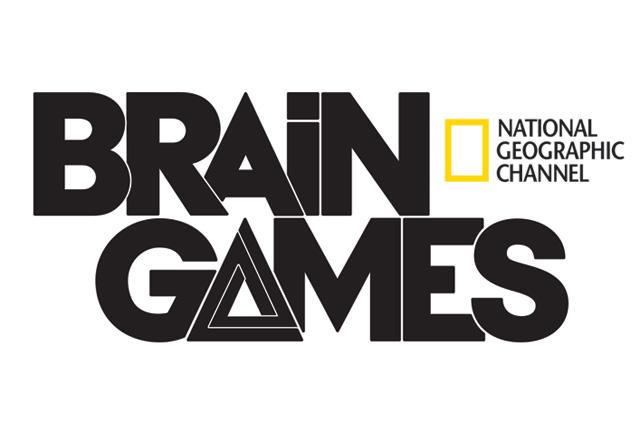 BRAIN GAMESSeeing is Believing
http://www.youtube.com/watch?v=UyGkMhWE194
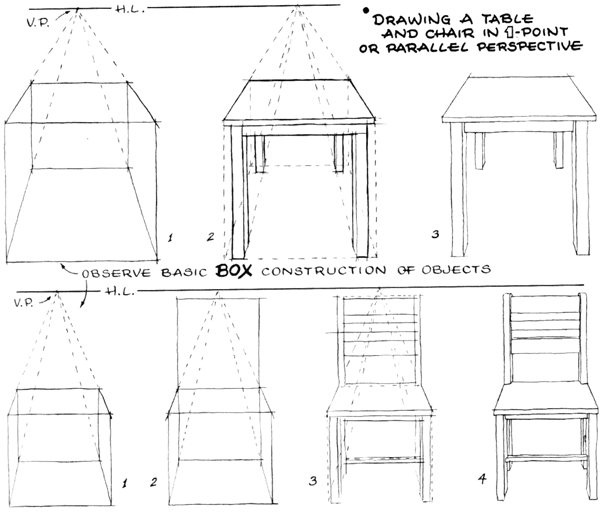 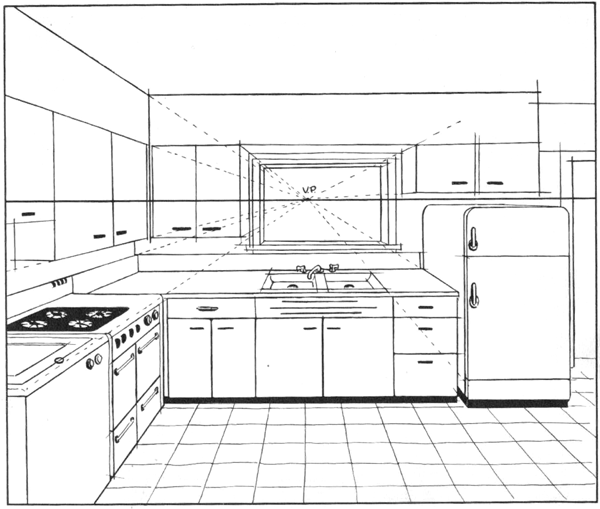 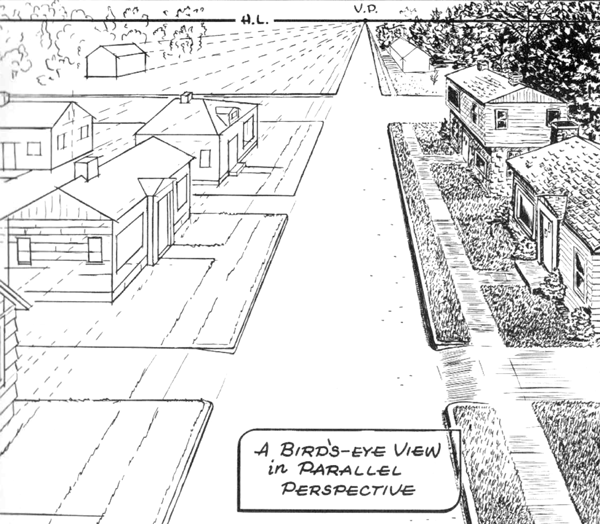 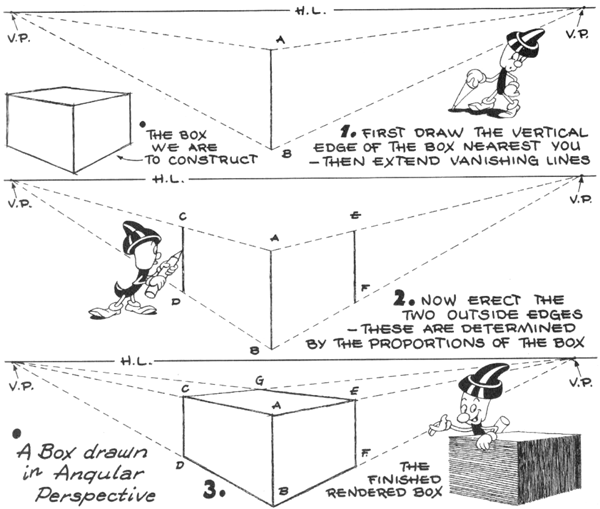 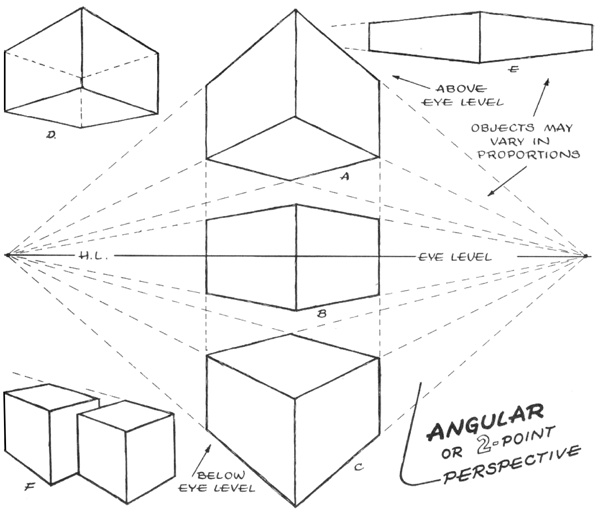 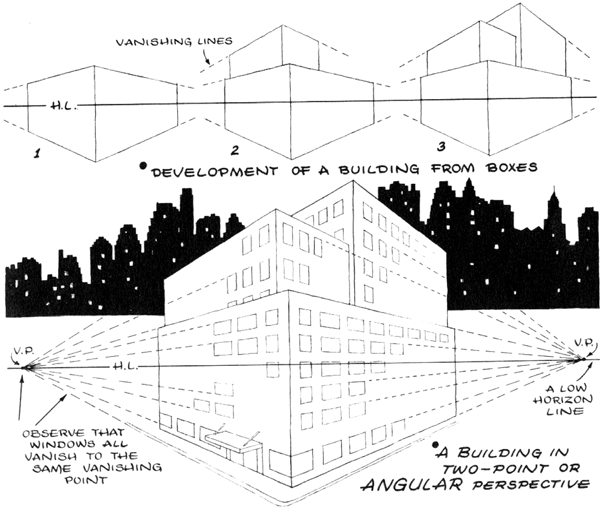 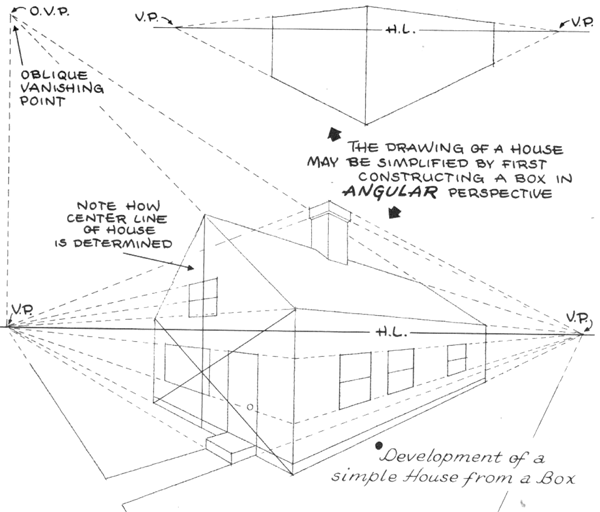 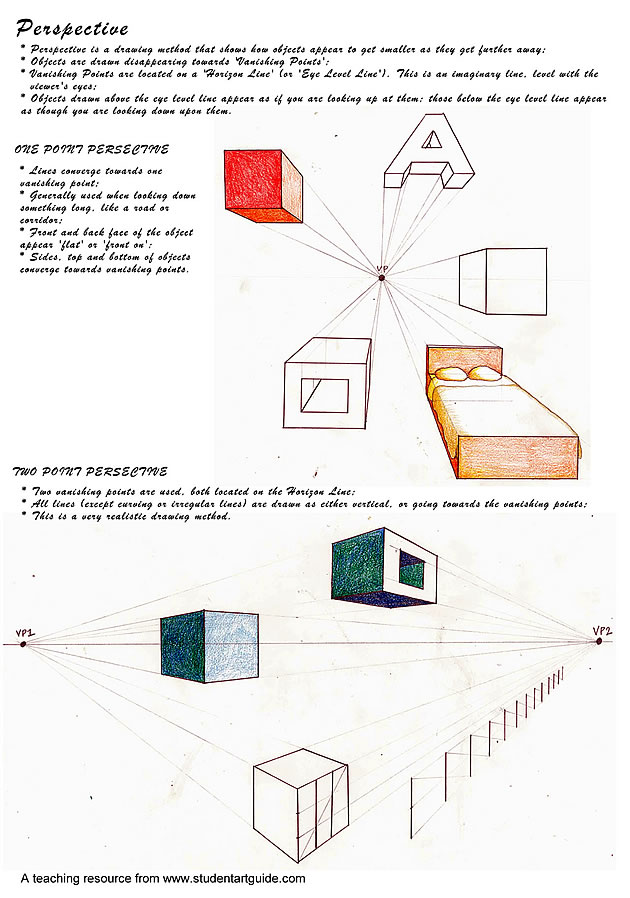 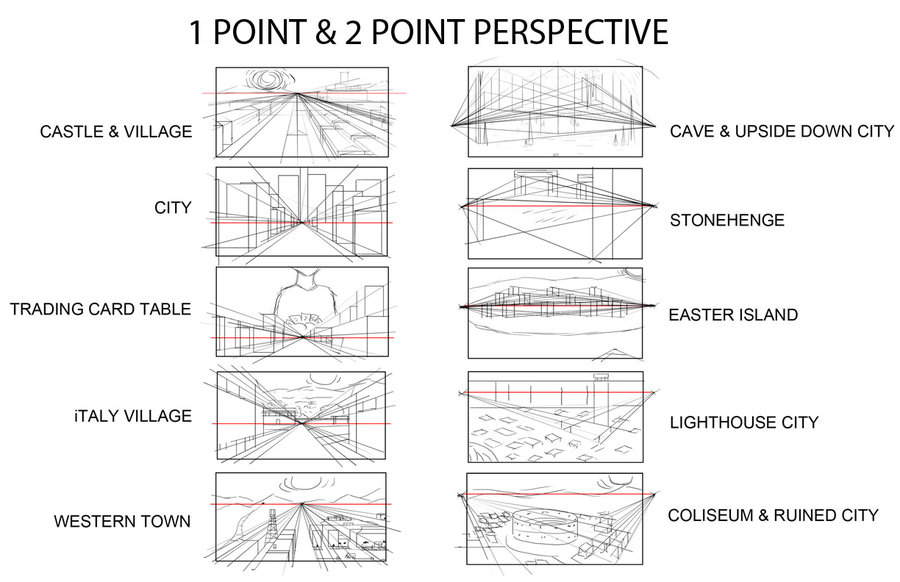 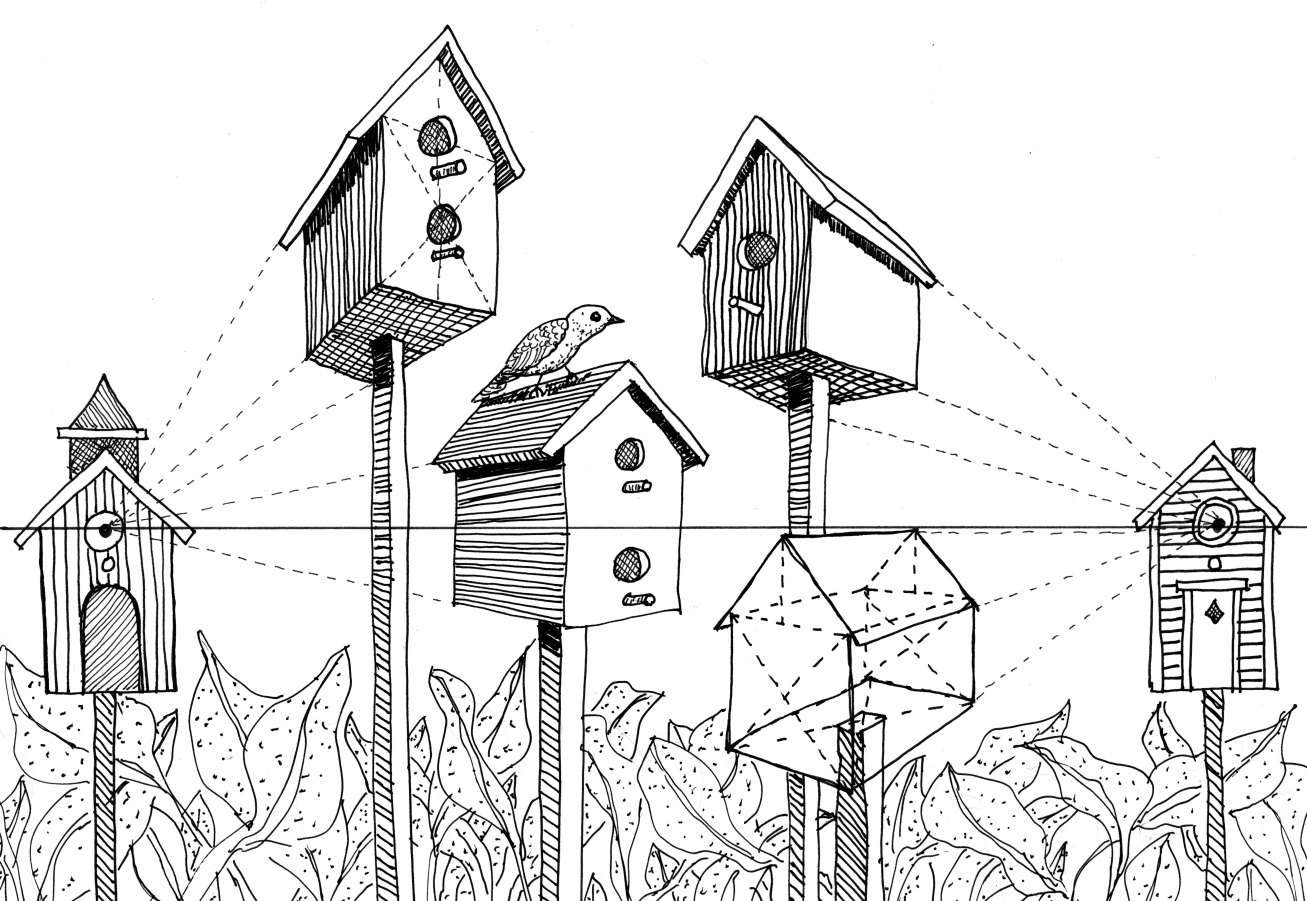 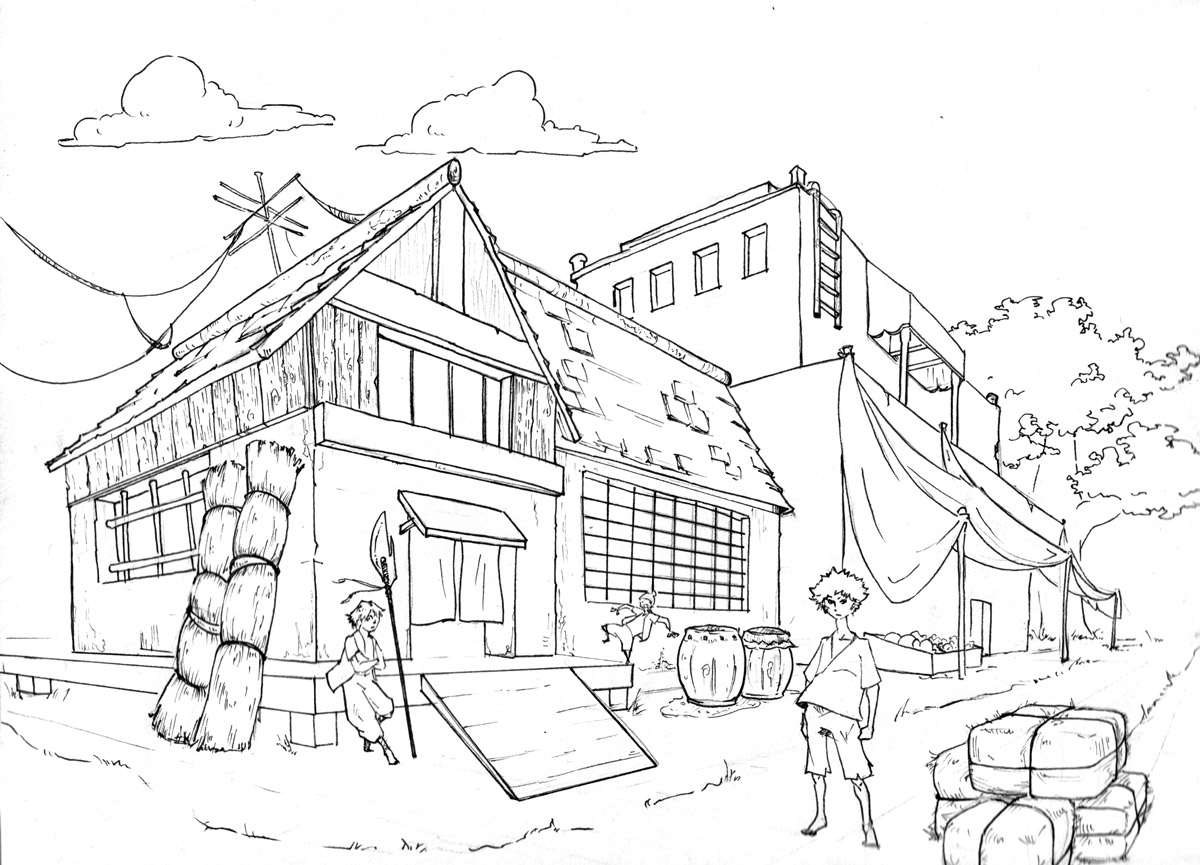 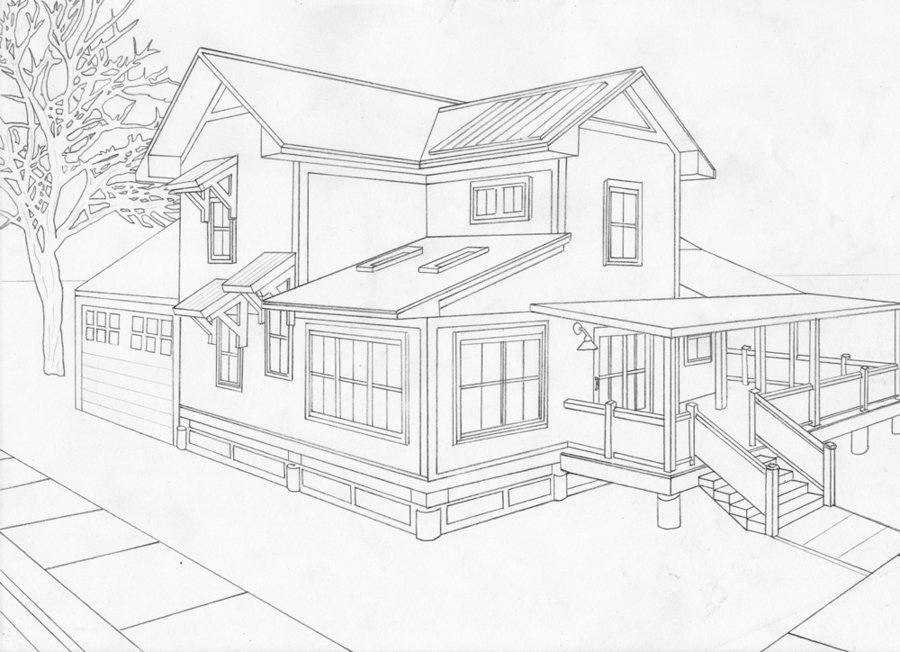 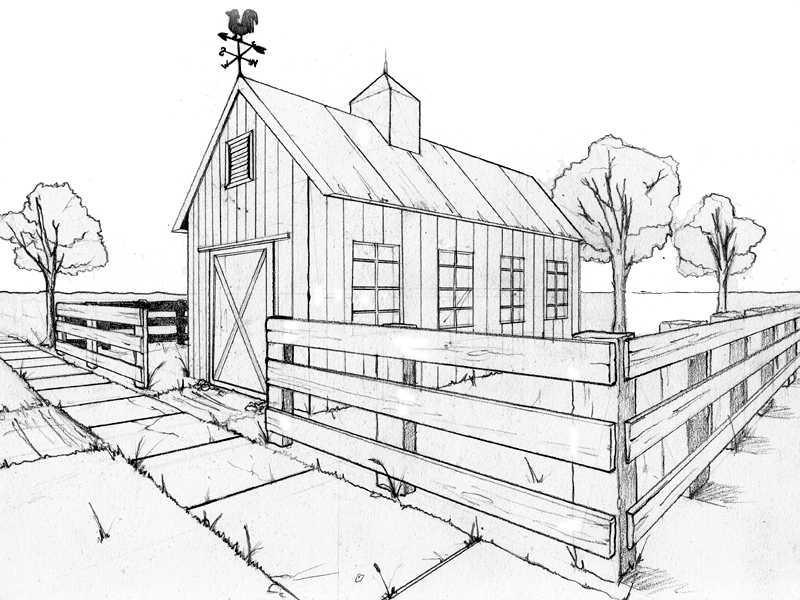 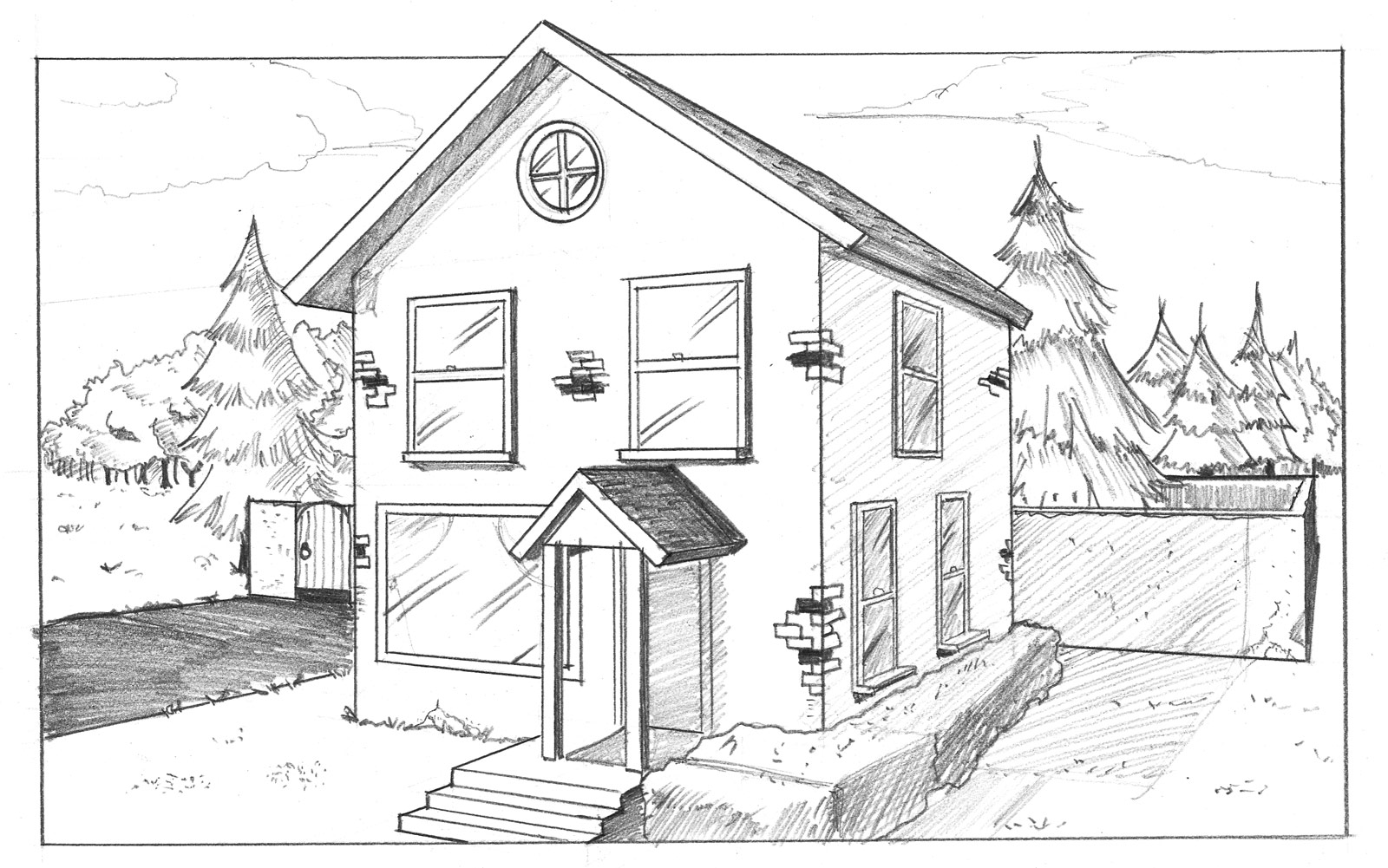 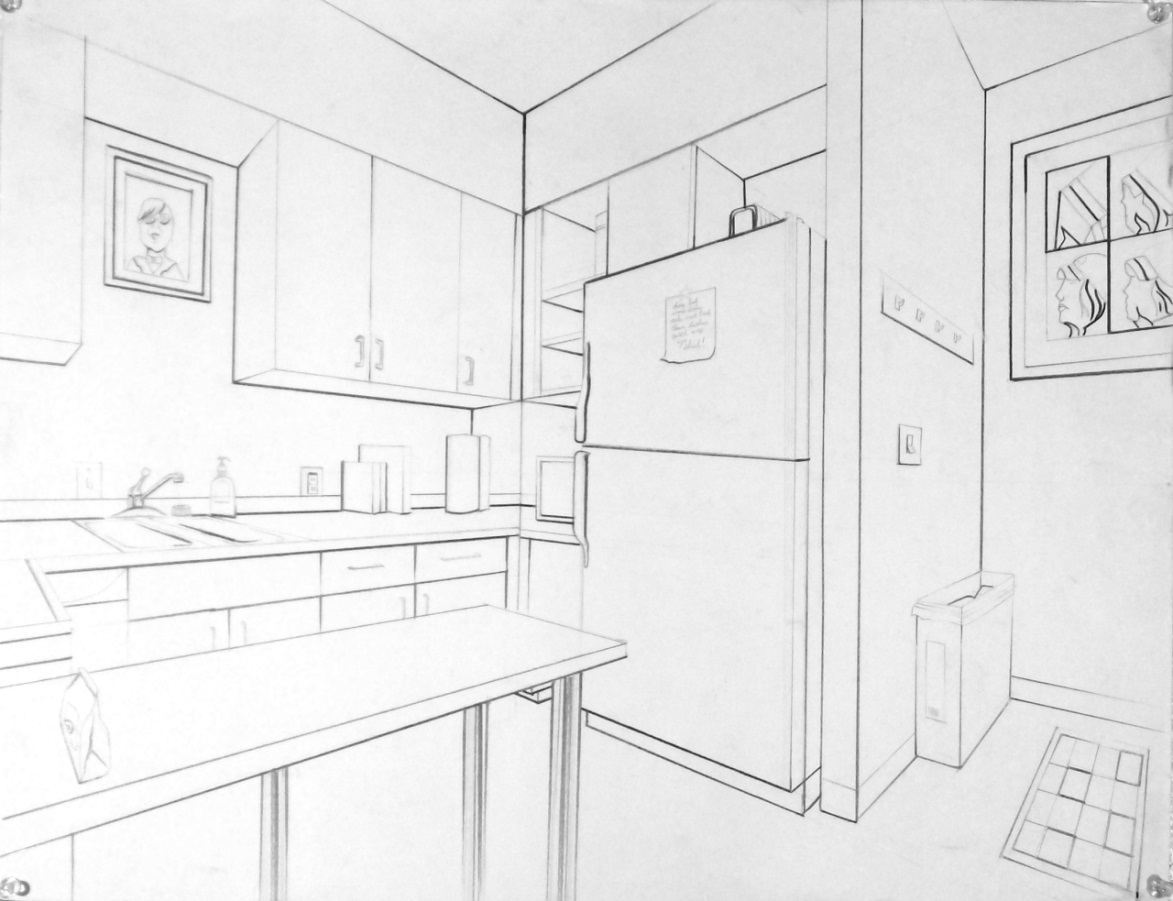 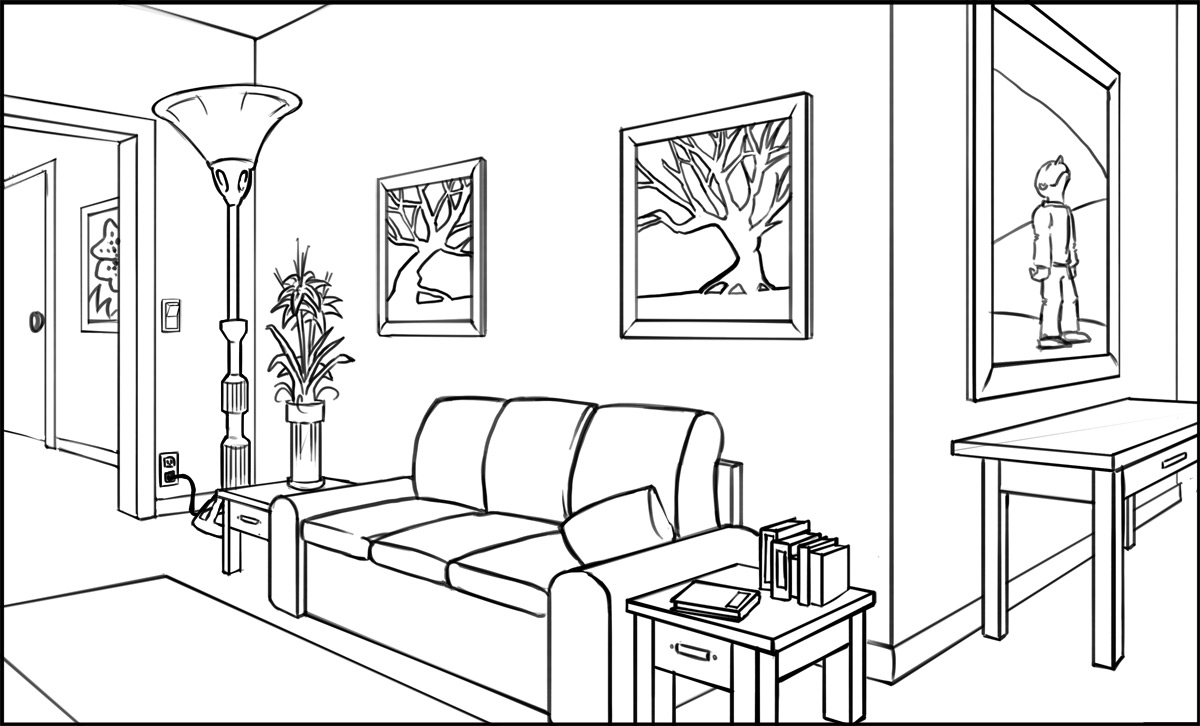 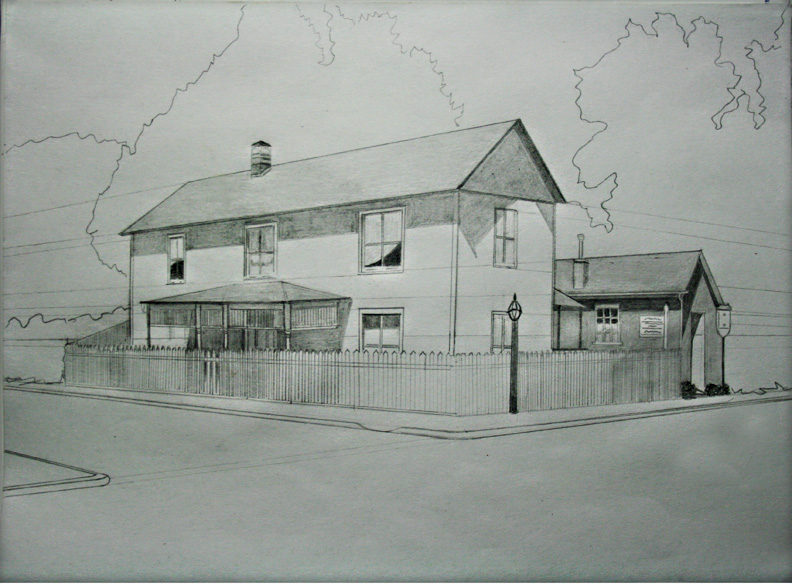 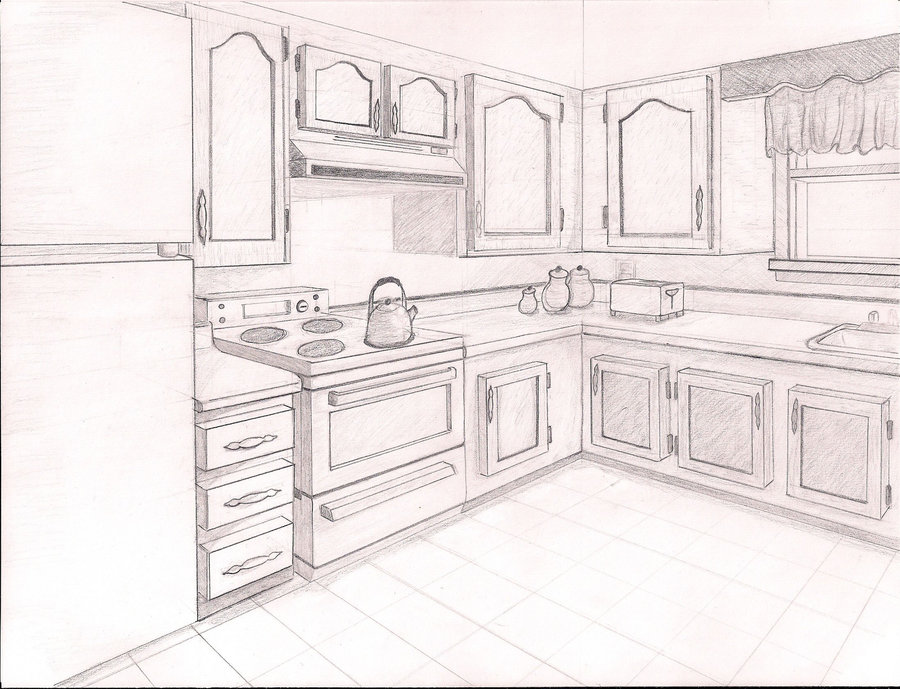